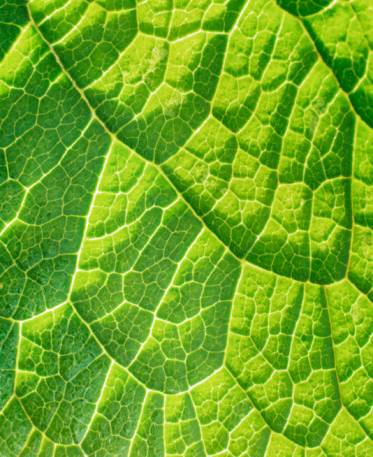 Branschgemensam standard för avtalsinnehåll och prioritet
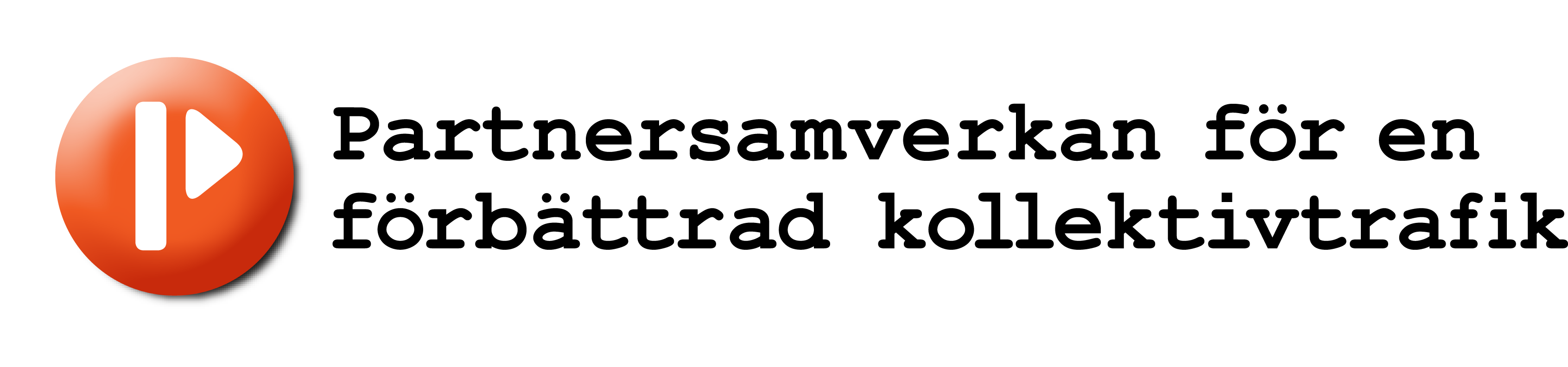 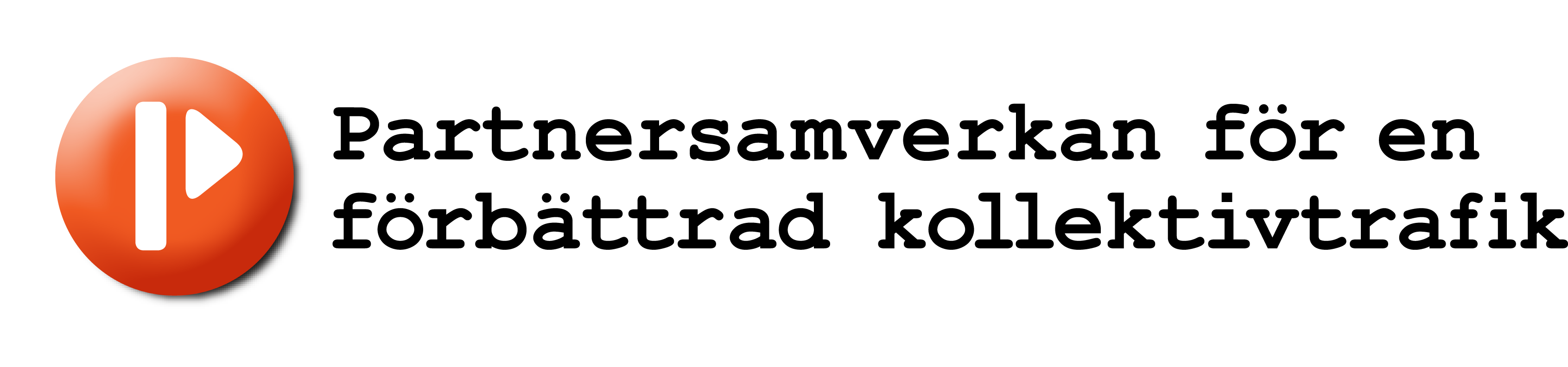 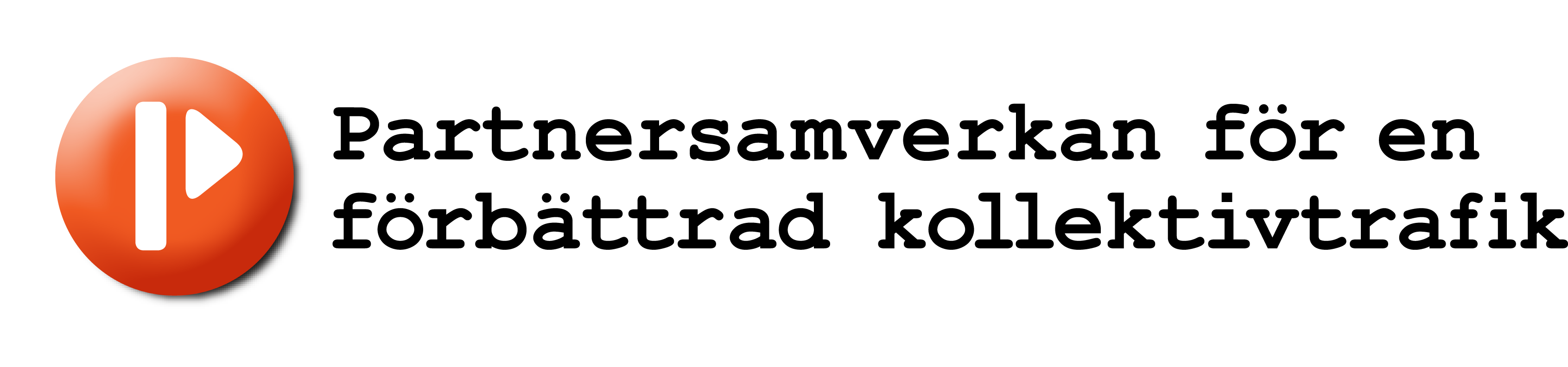 Avtalsbilagorna
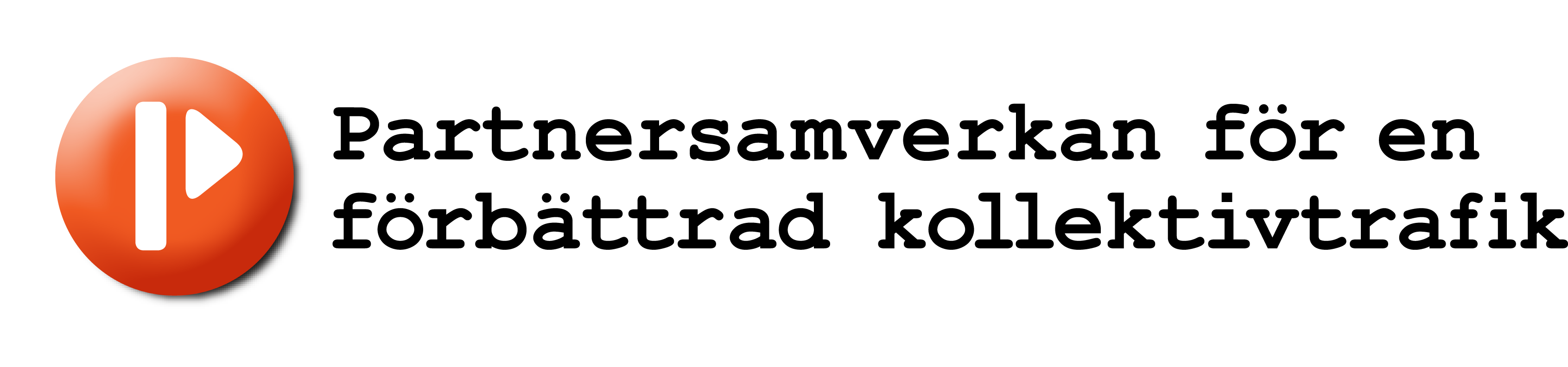